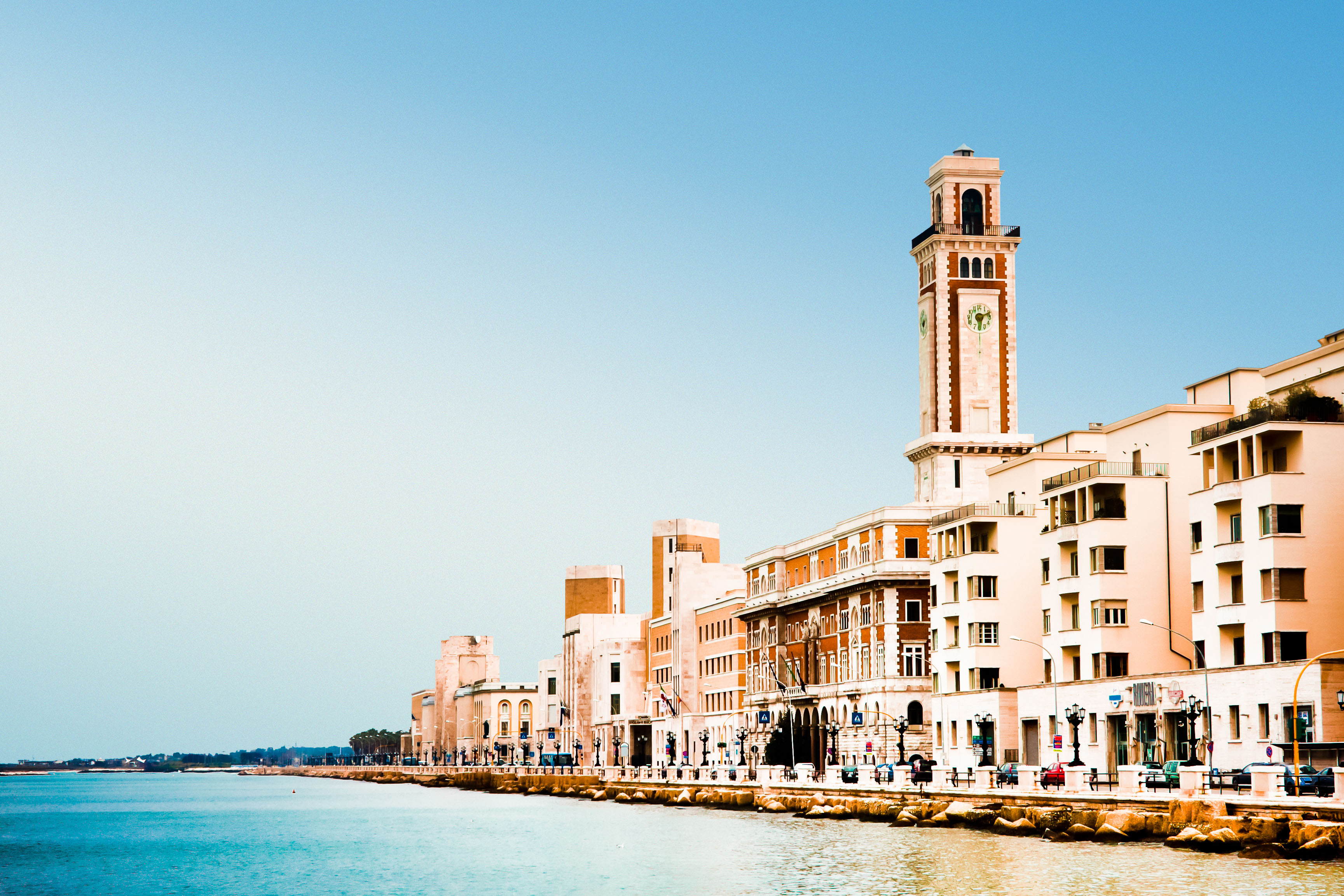 LIONS CLUBS INTERNATIONAL MD 108 ITALY
66° Congresso Nazionale Lions BARI 25 – 27 Maggio 2018
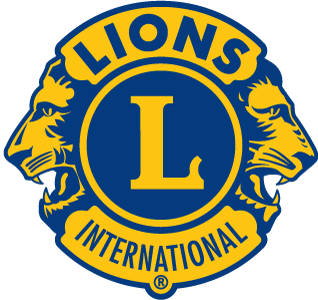 aidWeb.org Al fianco dei malati rari e dei club
Relatore
Lion Roberto Trovarelli
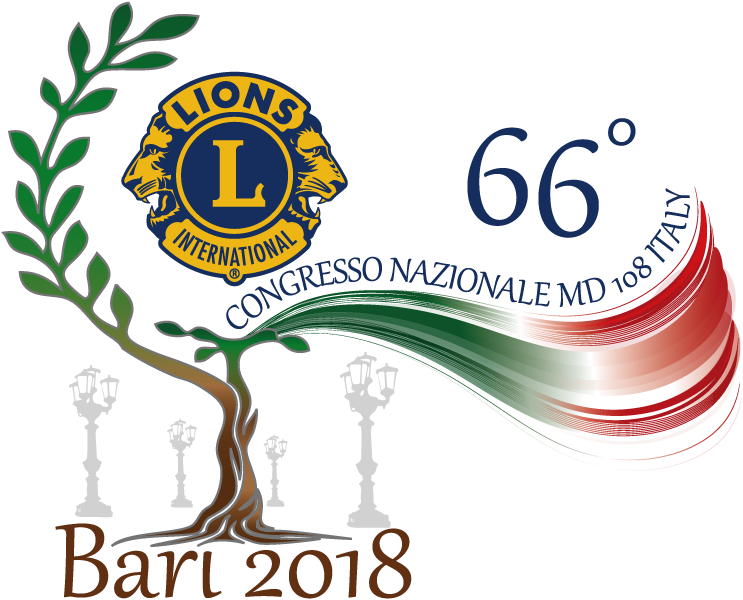 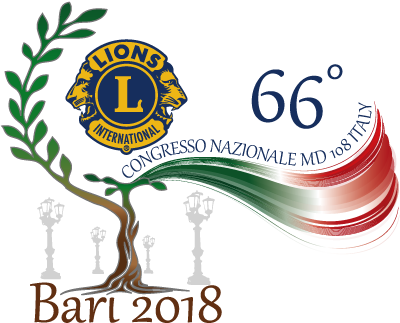 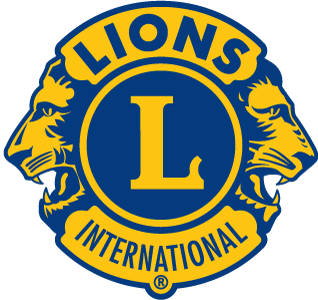 LIONS CLUBS INTERNATIONAL MD 108 ITALY
66° Congresso Nazionale Lions - BARI 25 – 27 Maggio 2018
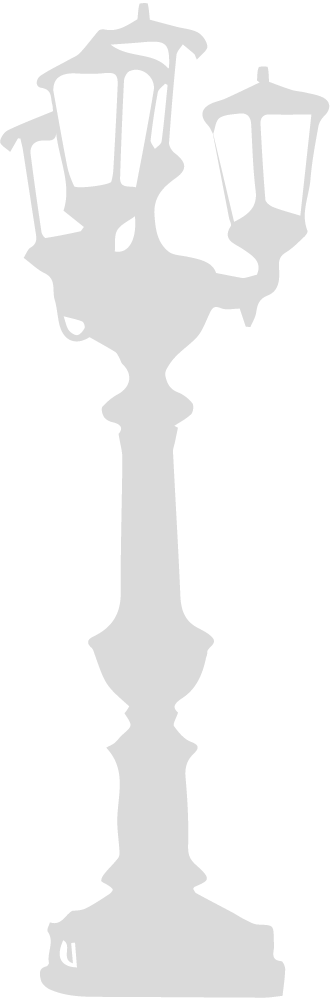 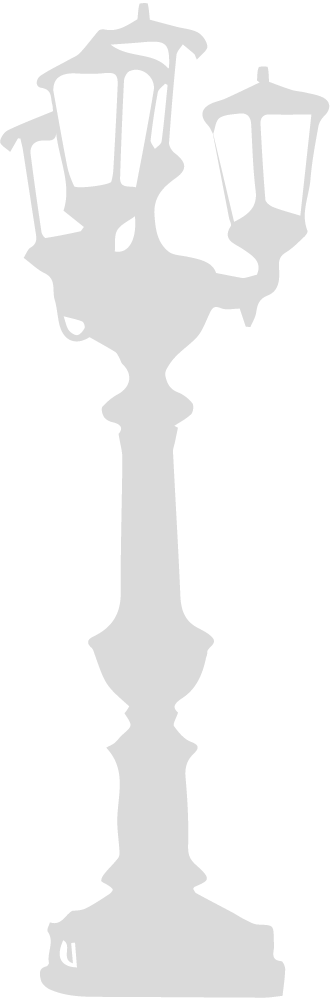 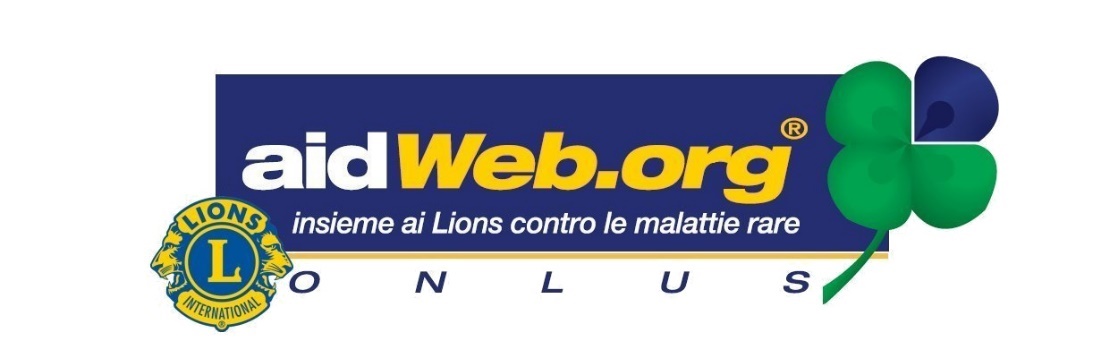 Service nazionale dal 2002

Service internazionale dal 2006

E’ un service riconosciuto dal Board

E’ completamente on line e quindi ha costi di gestione limitati anche grazie ai lions volontari che ci lavorano
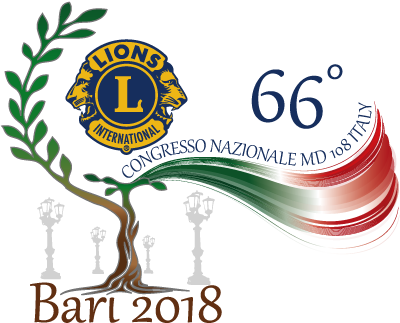 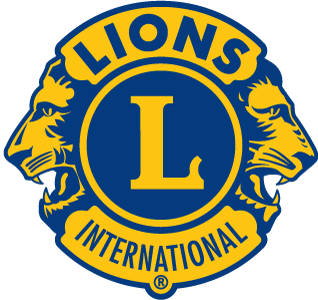 LIONS CLUBS INTERNATIONAL MD 108 ITALY
66° Congresso Nazionale Lions - BARI 25 – 27 Maggio 2018
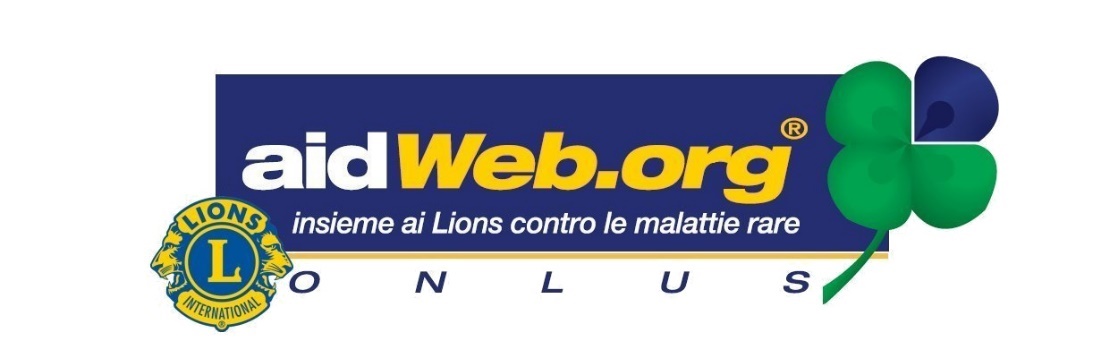 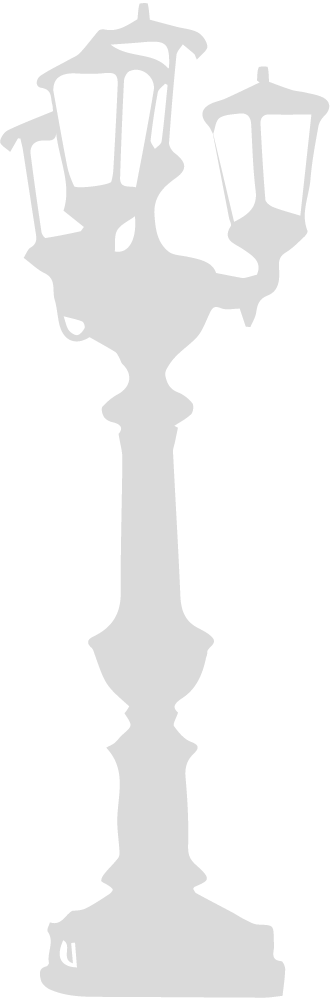 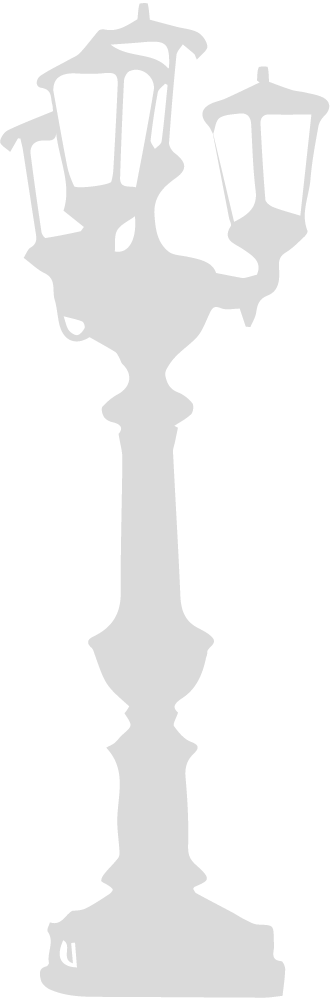 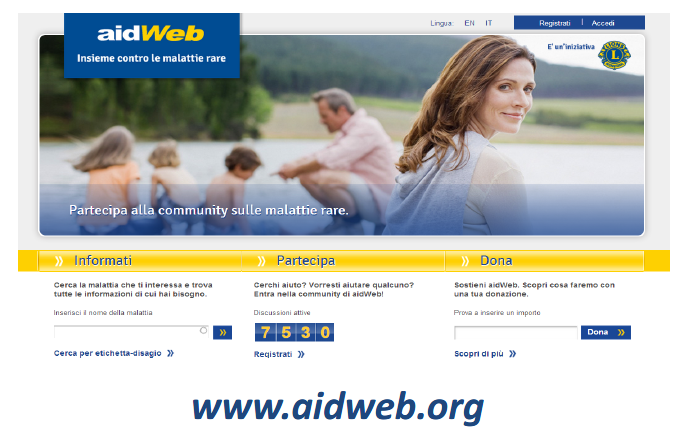 Dalla parte delle famiglie e dei malati

Parla dei disagi quotidiani

Oltre 13.000 utenti

Spazi di confronto e dialogo tra i malati

Integrazione coi data baseeuropei per censire le malattie rare
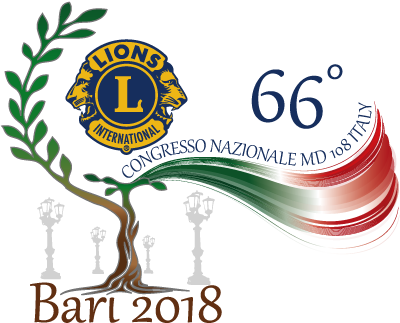 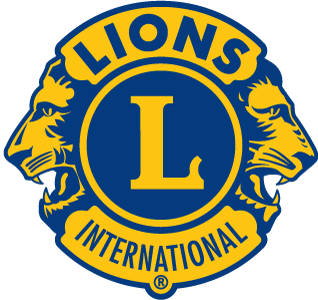 LIONS CLUBS INTERNATIONAL MD 108 ITALY
66° Congresso Nazionale Lions - BARI 25 – 27 Maggio 2018
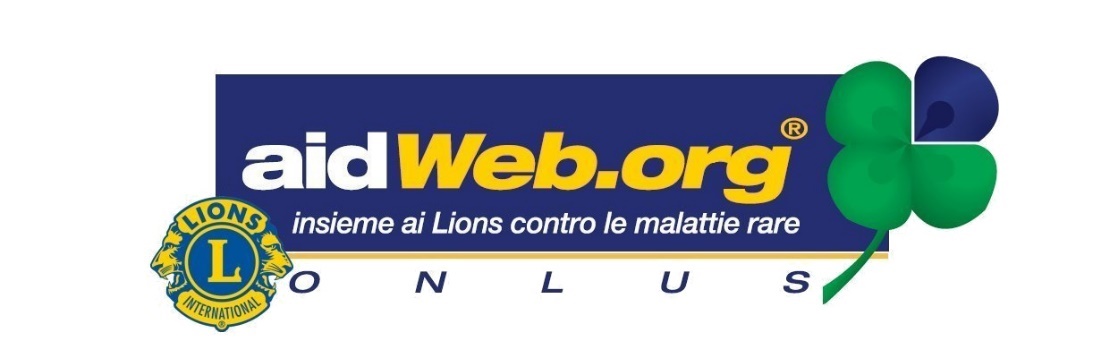 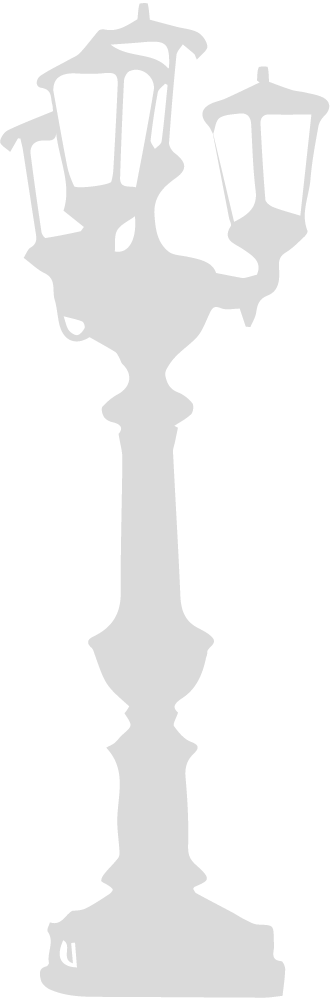 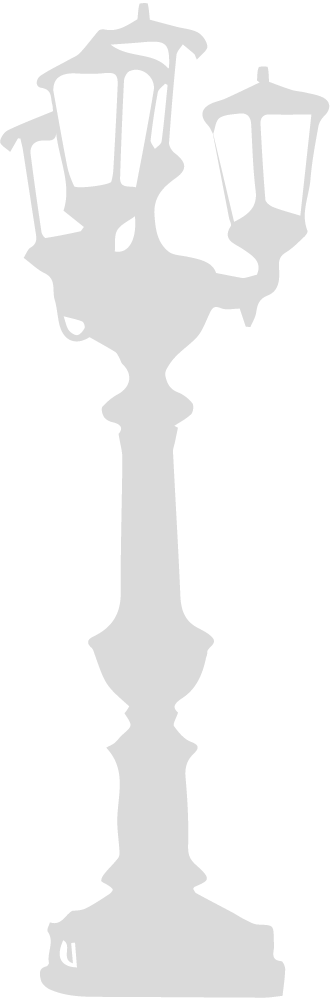 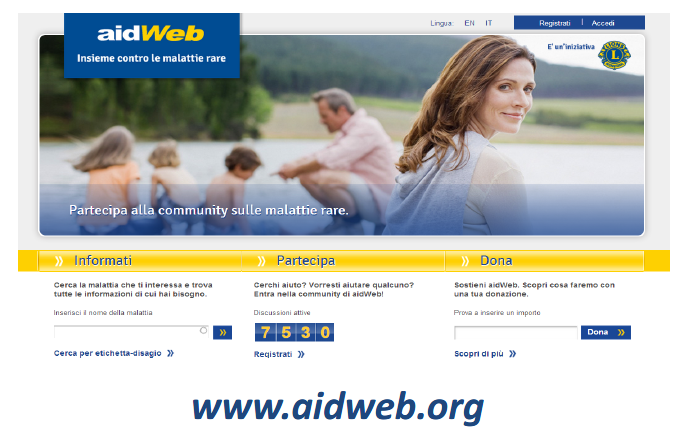 Ecosistema a sostegno delle singole malattie

Centri di eccellenza in tutta Italia per la cura

Spostamento del focus verso la genetica

Progetti sempre più complessi e costosi

… dobbiamo cambiare …
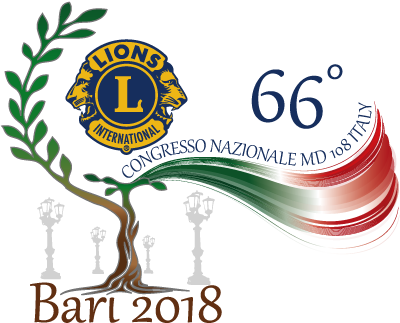 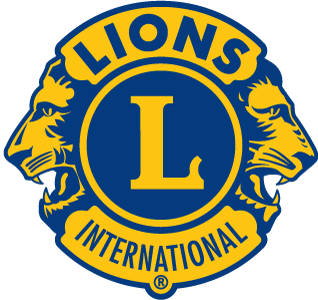 LIONS CLUBS INTERNATIONAL MD 108 ITALY
66° Congresso Nazionale Lions - BARI 25 – 27 Maggio 2018
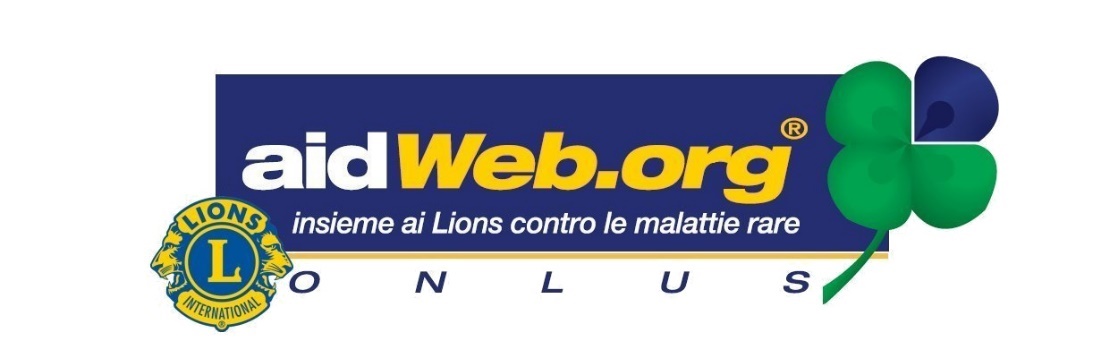 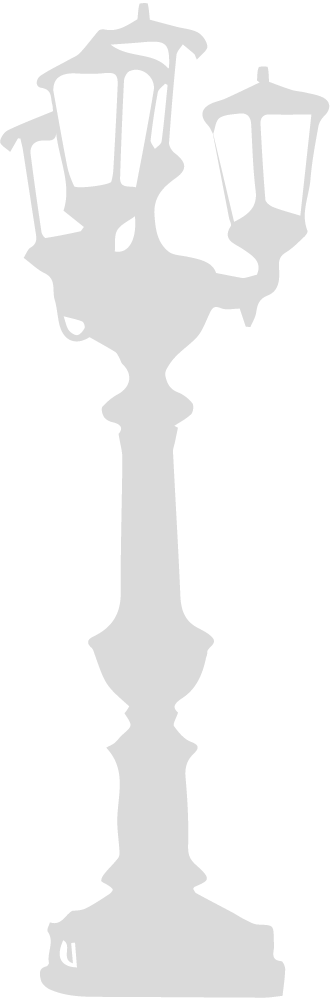 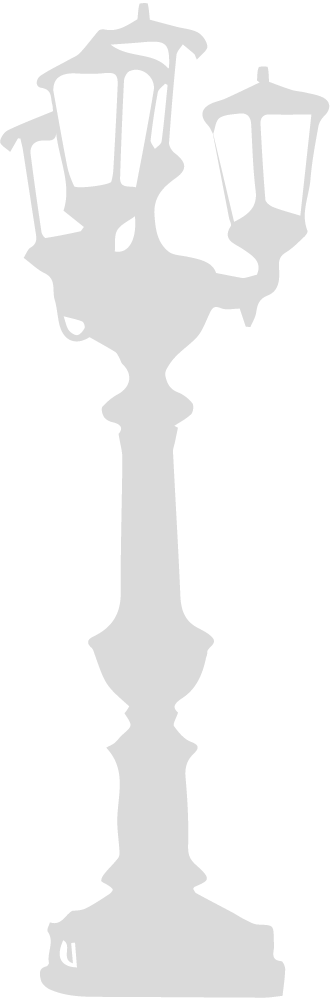 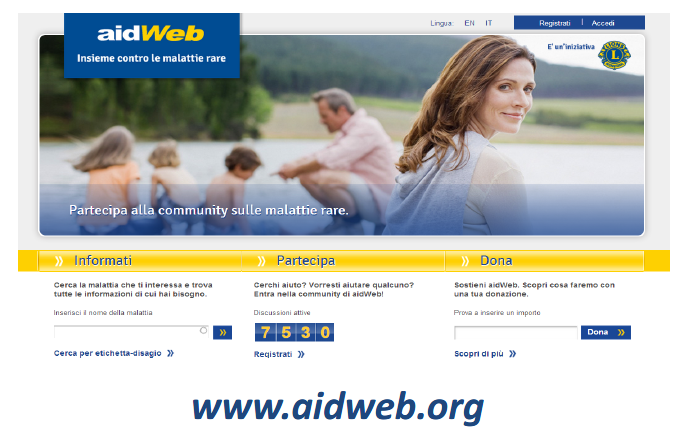 … alcune considerazioni …

Molti club sposano iniziative sulle malattie rare

Non possiamo dare risposte concrete ai singoli casi

Non siamo in grado di gestire la scelta dei percorsida supportare per la loro complessità

Aumentare l’efficacia delle risposte ed il valoreatteso per il futuro
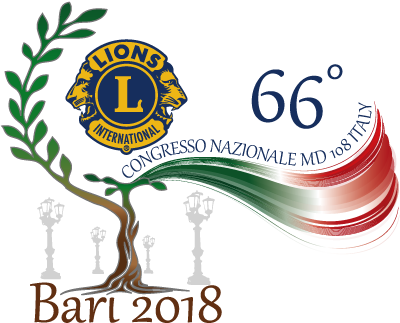 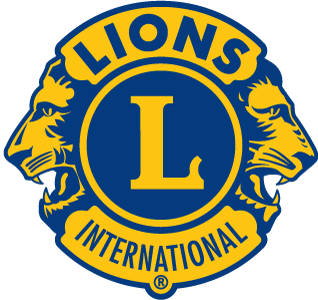 LIONS CLUBS INTERNATIONAL MD 108 ITALY
66° Congresso Nazionale Lions - BARI 25 – 27 Maggio 2018
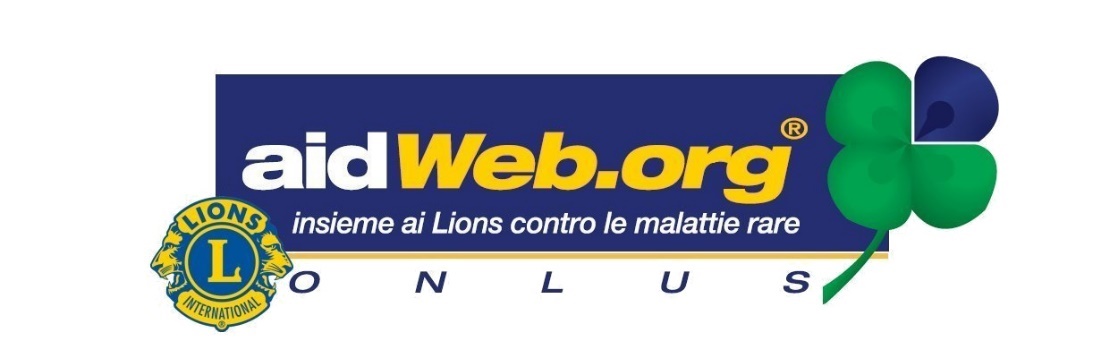 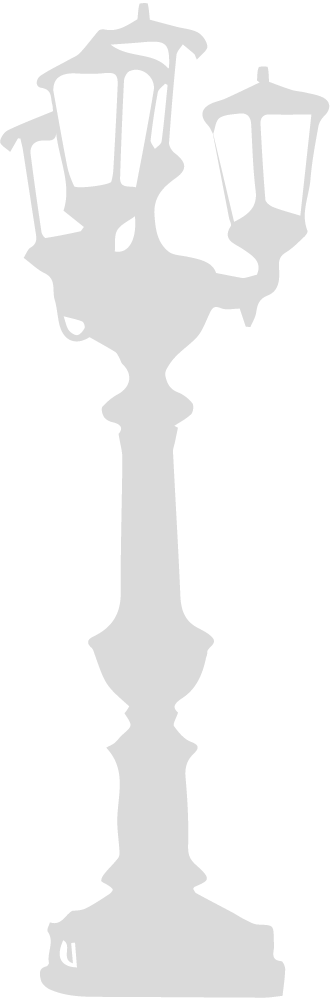 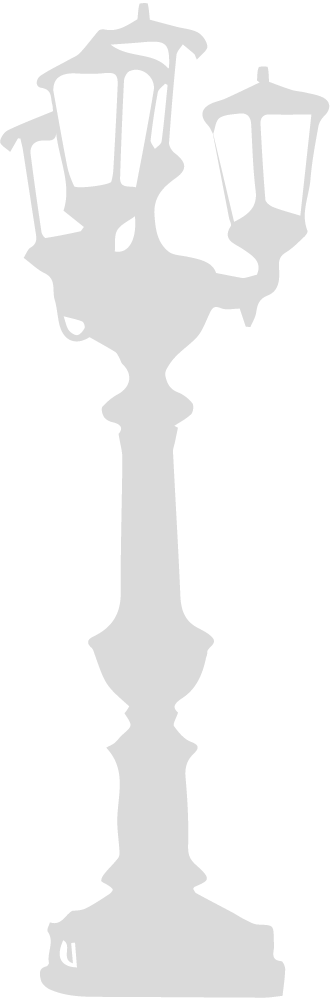 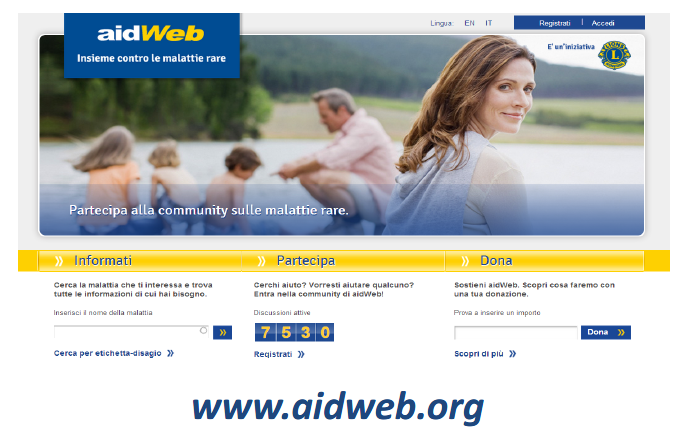 … ecco la risposta …

Continuare a mantenere ed aggiornare il portalecome punto di primo contatto

Supportare la ricerca portata avanti da Universitàe IRCSS per garantire la qualità dell’aiuto

Coinvolgere o rispondere alle istanze chearrivano dai Club
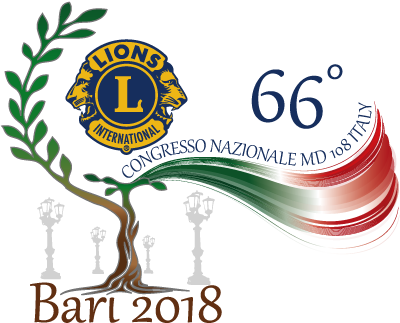 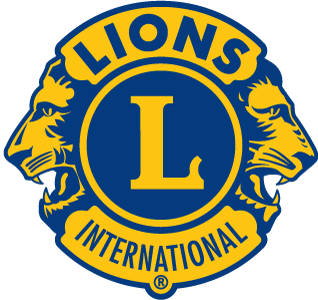 LIONS CLUBS INTERNATIONAL MD 108 ITALY
66° Congresso Nazionale Lions - BARI 25 – 27 Maggio 2018
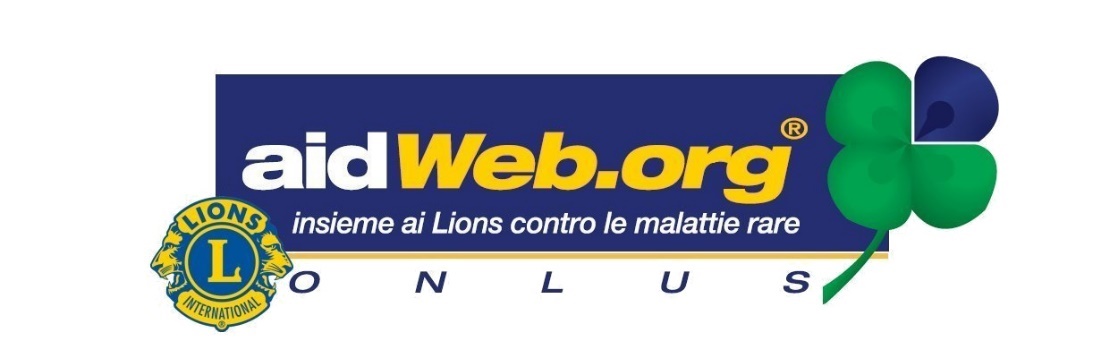 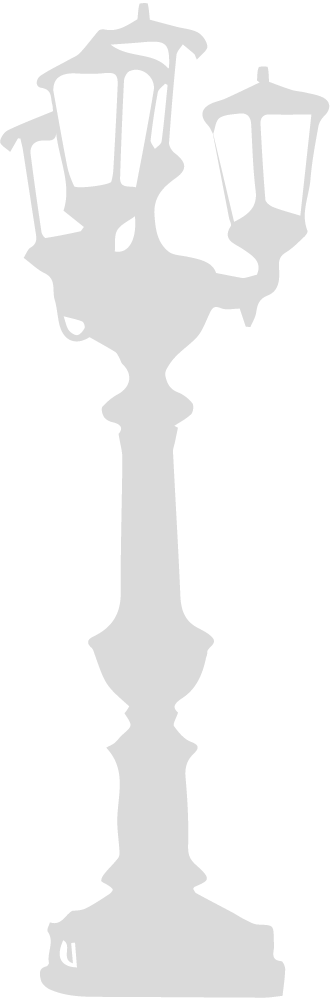 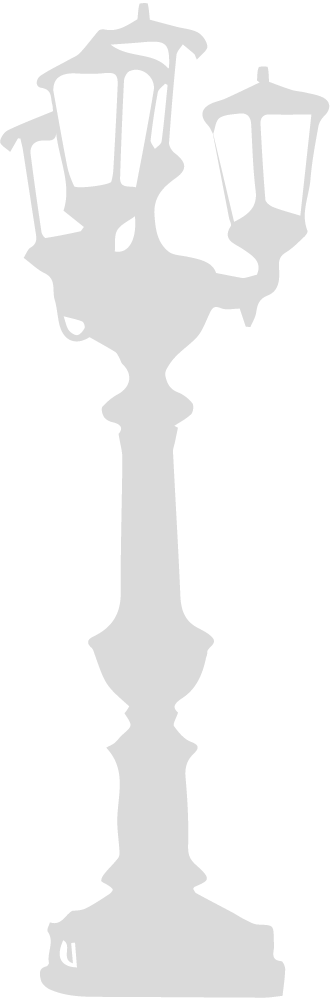 Il nuovo portale

aidWeb 3.0 nuovo nella forma, più semplice da usare, rivolto anche alla associazioni

Insieme ai club per la ricerca

programma di diagnosi che riguarda i 300.000 malati orfani … Lions Club Golfo Paradiso (Ia2)
Con i Lions milanesi per sviluppare il registro dei malati per “i bambini farfalla”, indispensabile per trovare le terapie per questa terribile malattia; … Milano Casa della Lirica, Milano Colonne di San Lorenzo, il Distretto di Milano Ib4 …
Con i Lions lombardi e veneti a supporto della attività di ricerca dei centri della Nostra Famiglia per la ricerca e le terapie neurologiche di sostegno per l’Atassia di Friedrich che vede ricercatori impegnati in tre distretti italiani (Ib1, Ta2, Ta3);
Con i Lions altoatesini per la ricerca legata alla Corea di Huntington … Merano Host …
Iniziativa per il riconoscimento nazionale e terapie omogenee in tutta Italia per i malati rari … Catanzaro Temesa Ya …
Ricerca genica del CIBIO di Trento utilizzabile in tutto lo spettro delle malattie neurodegenerative … Ta1 …
... c’è tanto da fare …
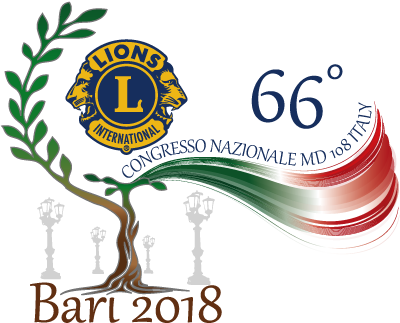 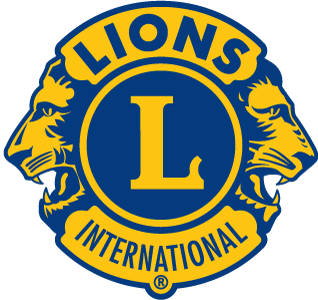 LIONS CLUBS INTERNATIONAL MD 108 ITALY
66° Congresso Nazionale Lions - BARI 25 – 27 Maggio 2018
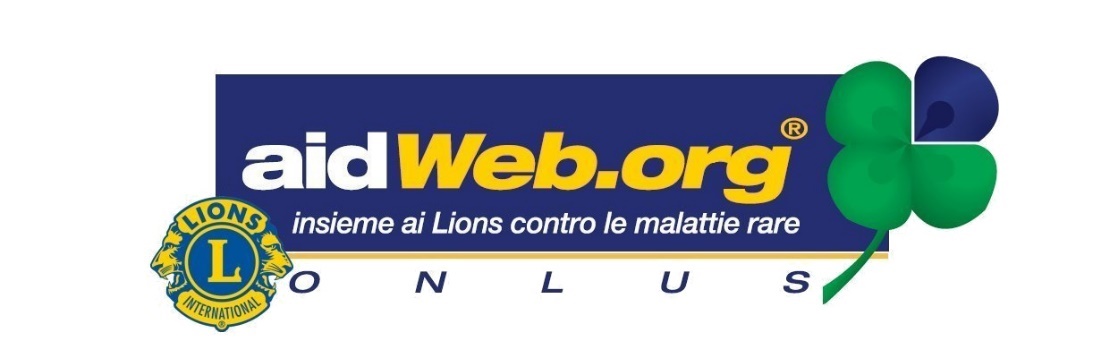 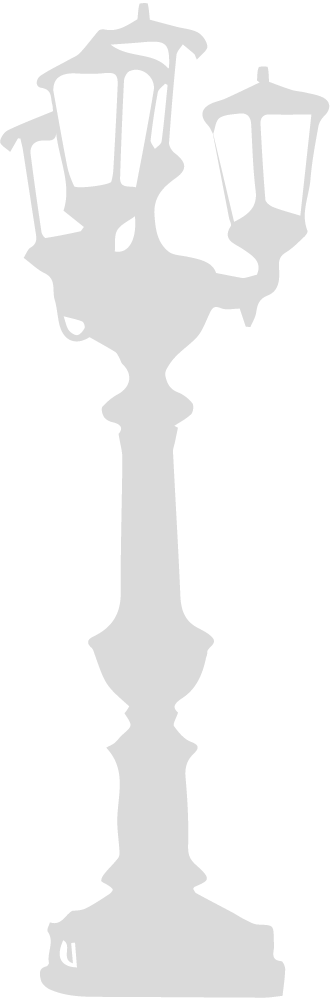 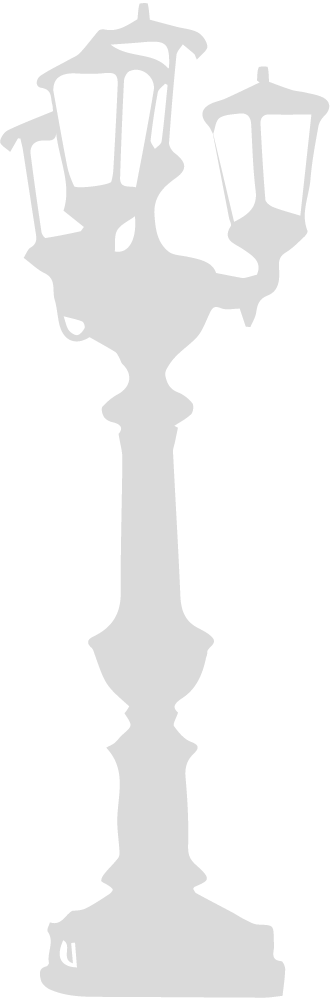 … abbiamo bisogno di tutti per …

Nominare referenti in tutti i distretti sul tema delle malattie rare

Aiutarci a finanziare anche con importi piccoli i progetti di ricerca e il nuovo portale

Partecipate o aiutateci a diffondere le campagne di crowdfunding che lanceremo

Creare un comitato nel forum europeo sulle malattie rare
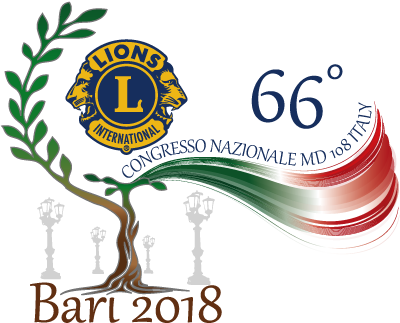 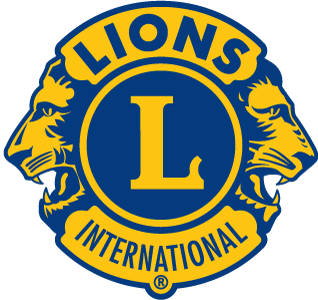 LIONS CLUBS INTERNATIONAL MD 108 ITALY
66° Congresso Nazionale Lions - BARI 25 – 27 Maggio 2018
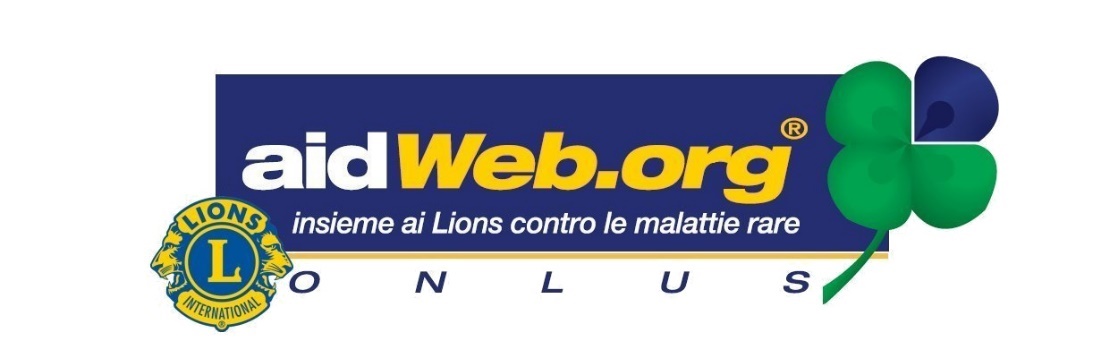 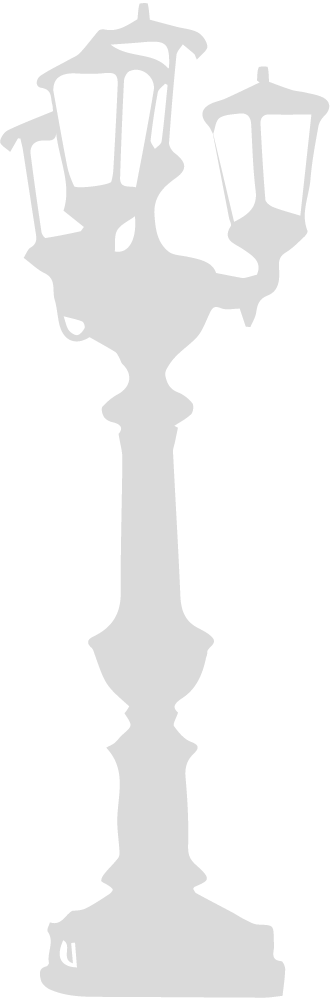 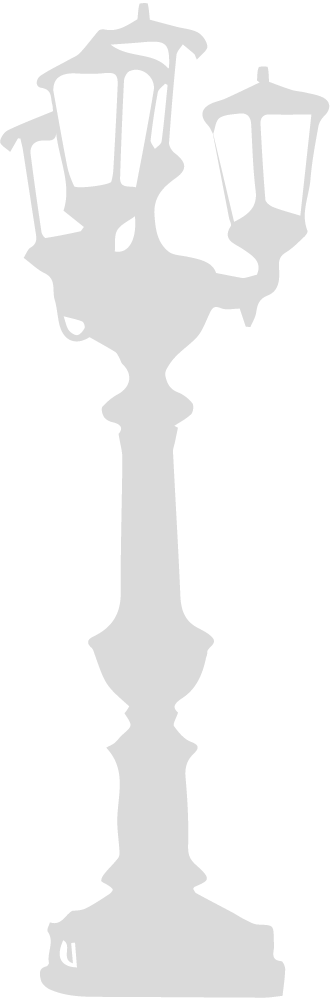 Caro Roberto,
 
… in prima battuta per complimentarmi con te per l'iniziativa che descrivete su aidweb.org, una piattaforma di fundraising fatta benissimo che al tempo stesso è un forum, combinazione vincente, …

E' una cosa molto bella che i Lions abbiano pensato a questo problema, divenuto purtroppo recentemente in Italia ancora più "orfano", proprio come si chiamano queste malattie, dopo il calo dei finanziamenti …

Capisco anche la necessità di proporre progetti "trasversali". la nostra attuale esperienza è quella di tante piccole associazioni, tutte animate da dedizione e da una grande volontà e capacità di fare, ma che, giustamente, sono concentrate sulla loro specifica patologia …

Alessandro Quattrone, PhD 
Professore di Biologia Sperimentale
Direttore del centro di biologia integrata – Università di Trento
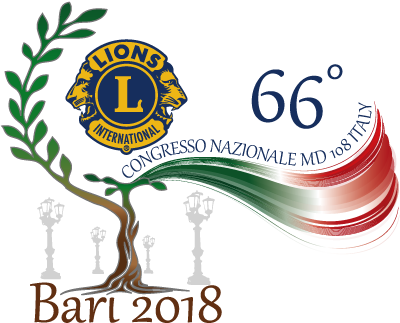 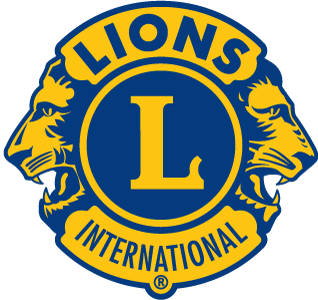 LIONS CLUBS INTERNATIONAL MD 108 ITALY
66° Congresso Nazionale Lions - BARI 25 – 27 Maggio 2018
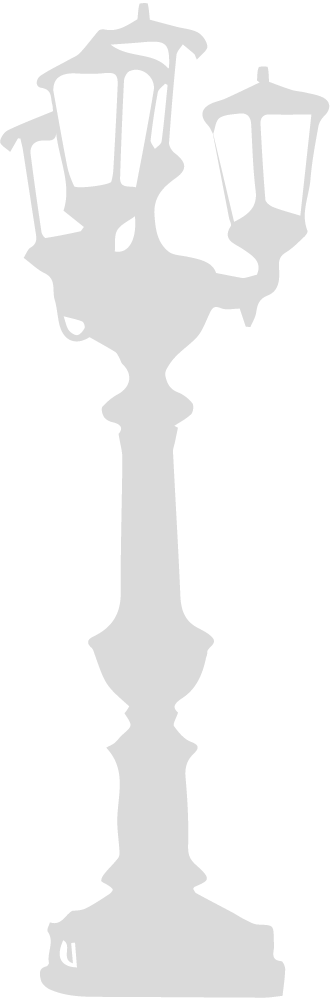 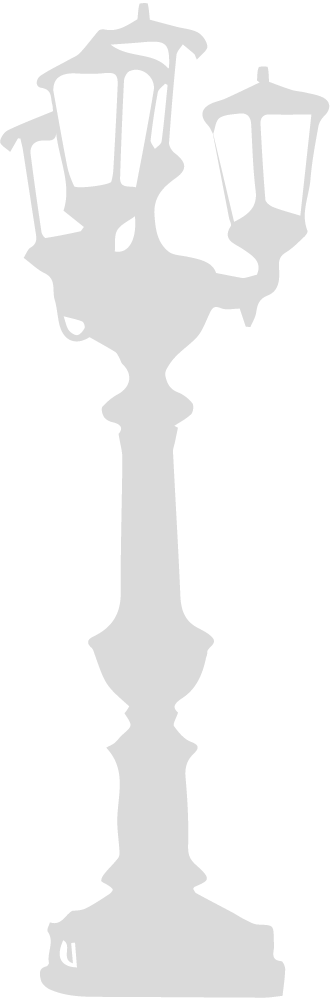 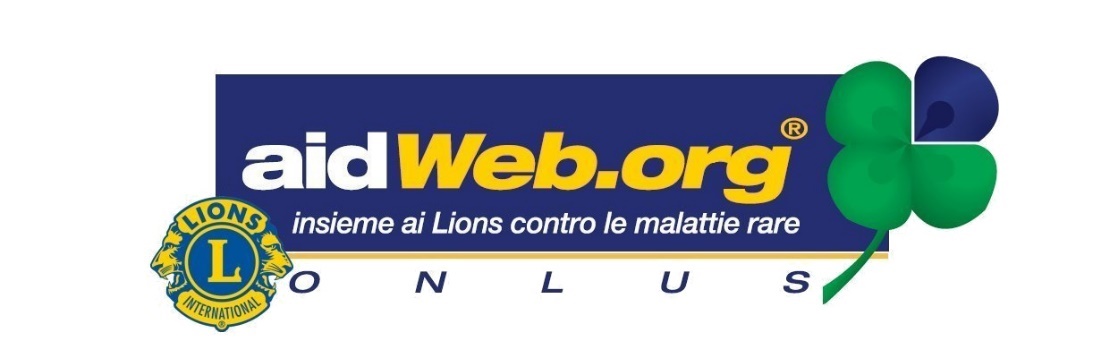 www.aidweb.org

lions@robertotrovarelli.it

Grazie !!!